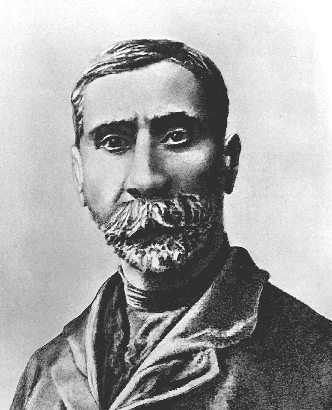 ПИРОСМАНИ


МАСТЕР 
ИЗ ДУХАНА
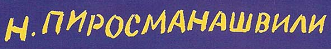 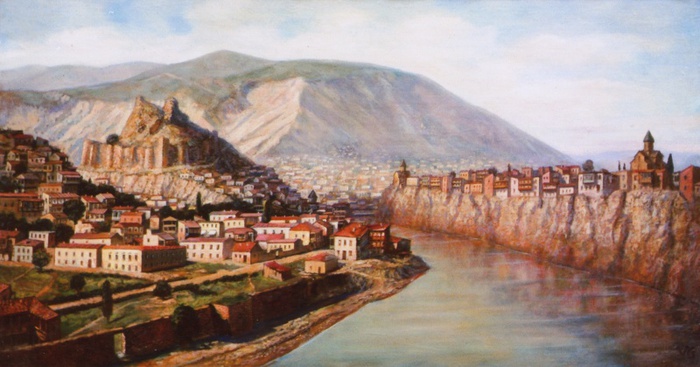 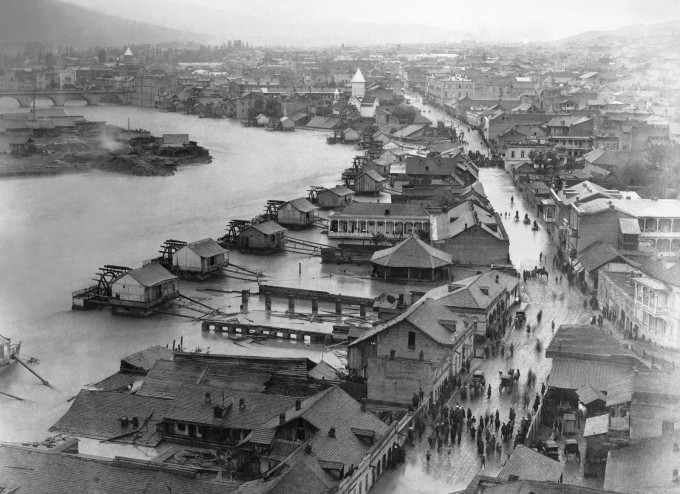 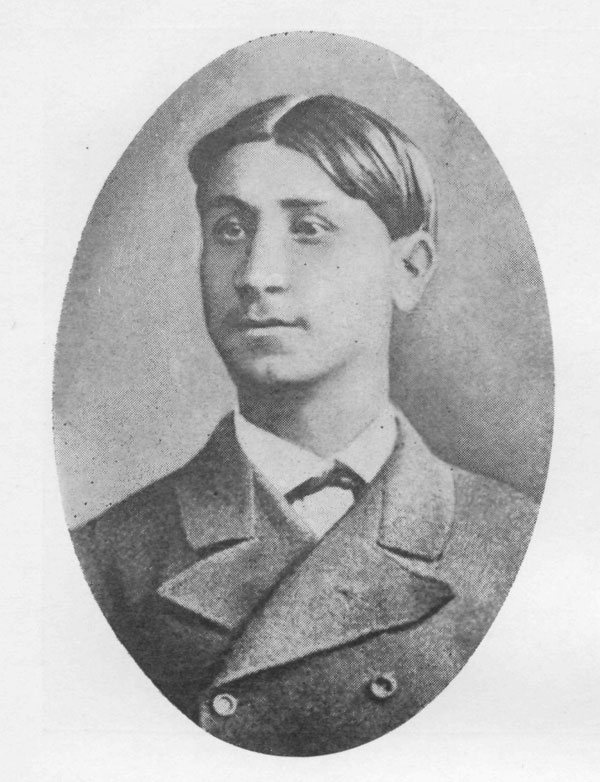 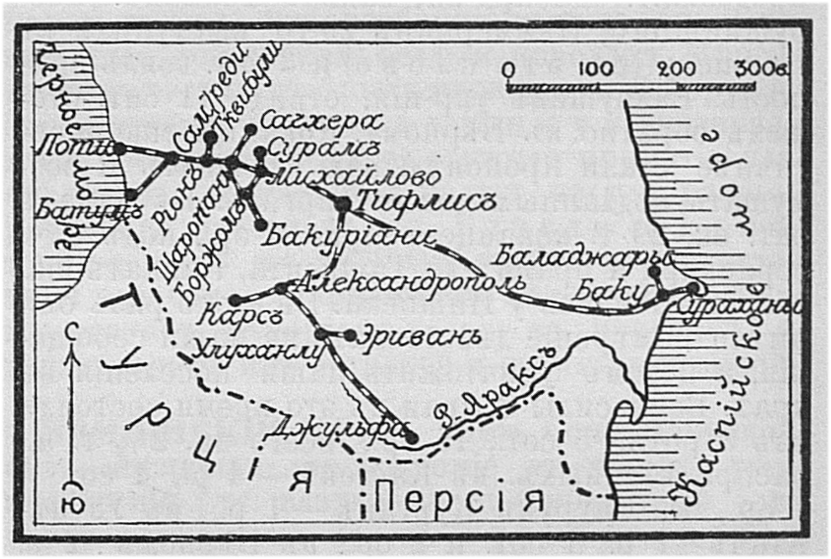 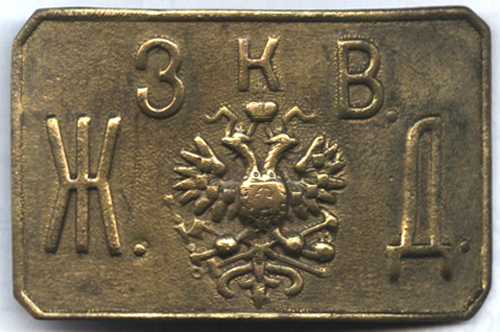 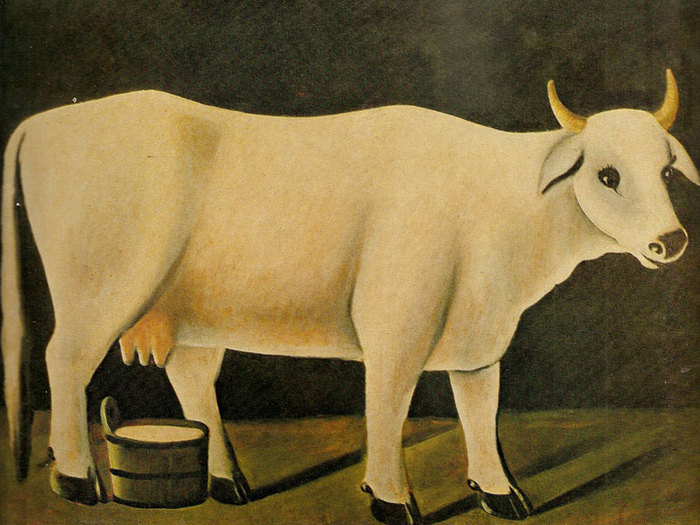 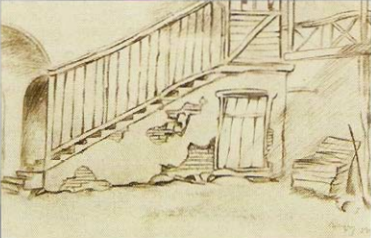 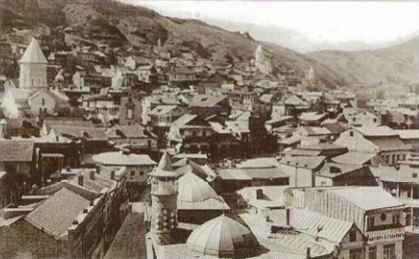 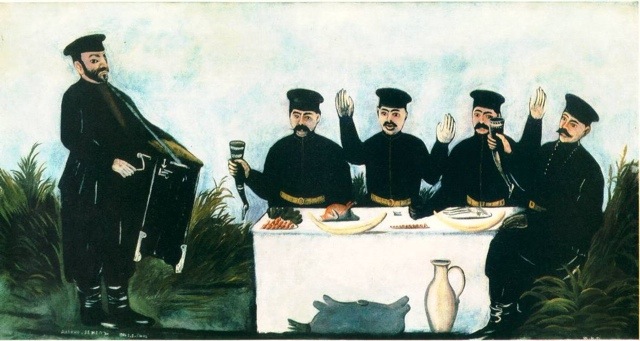 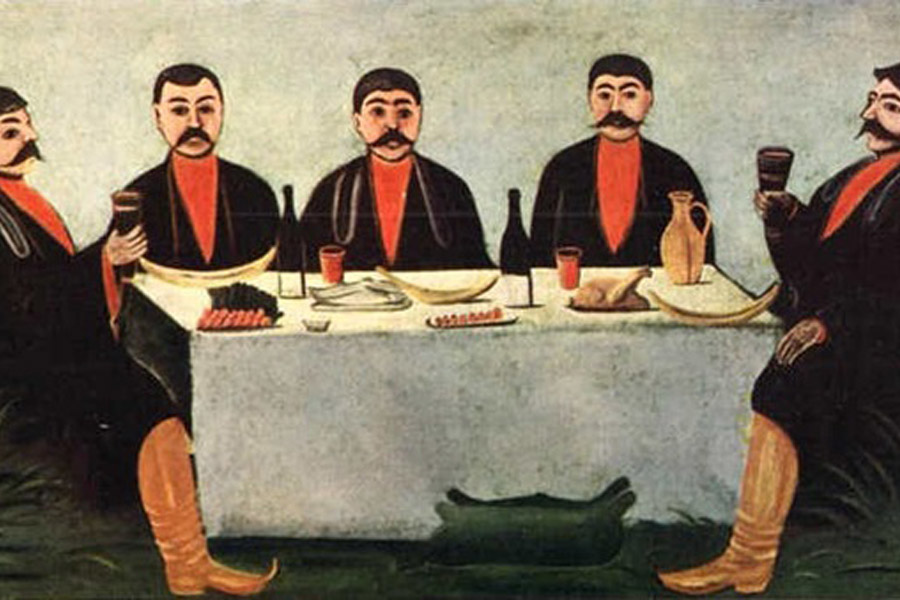 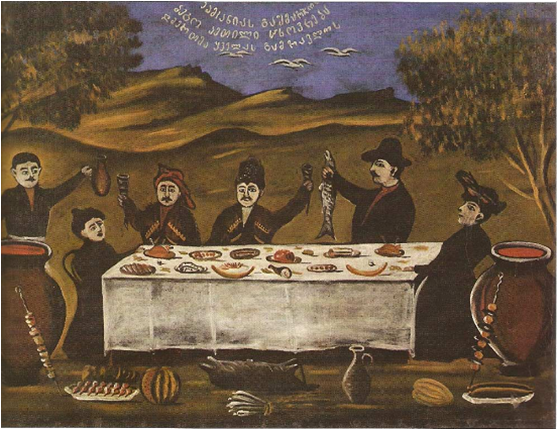 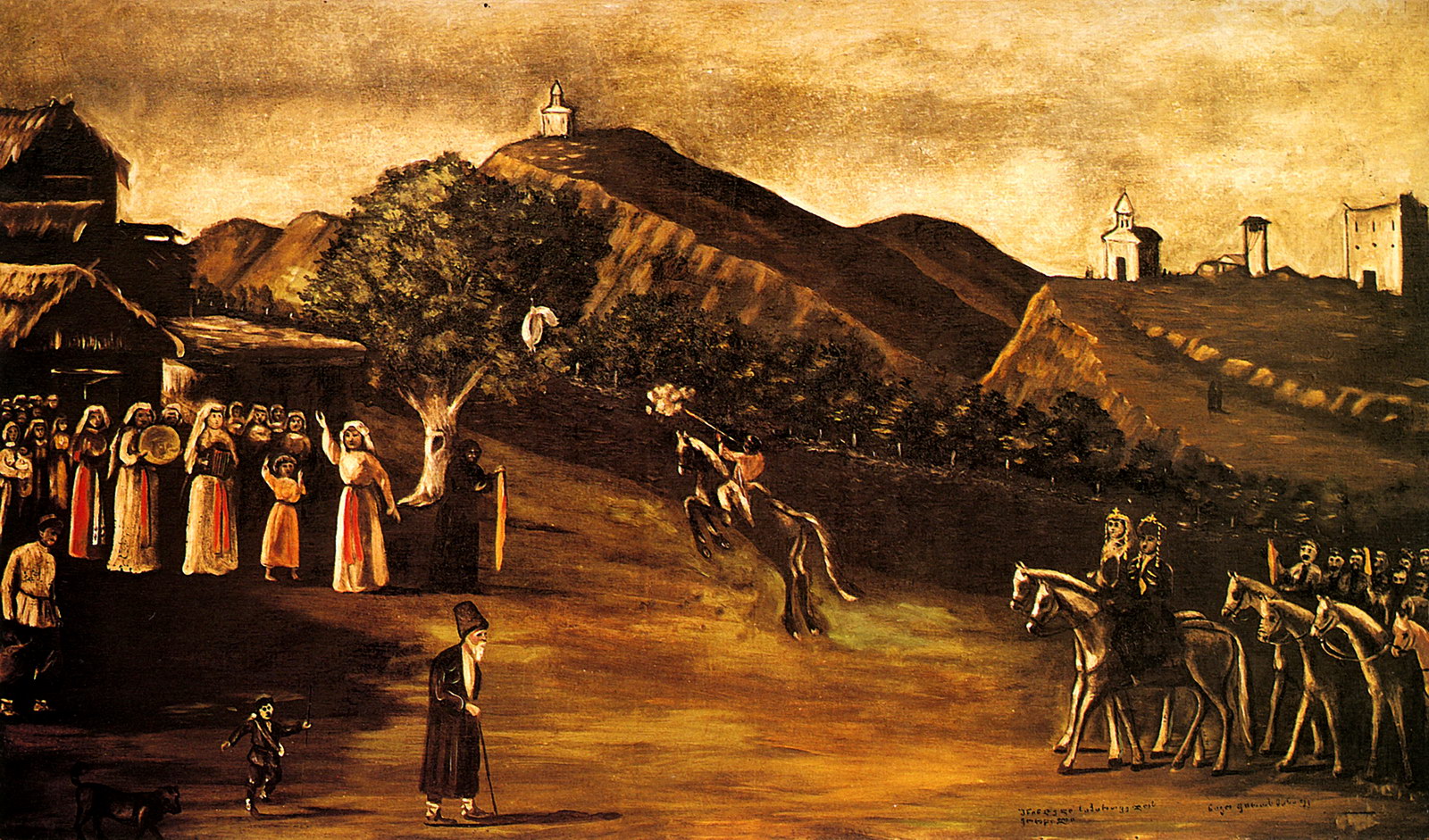 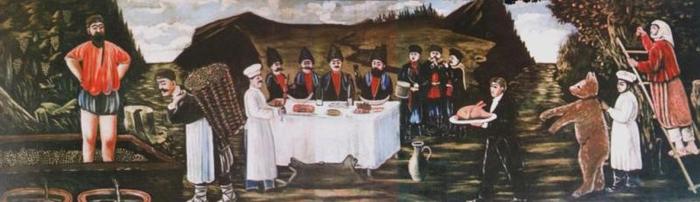 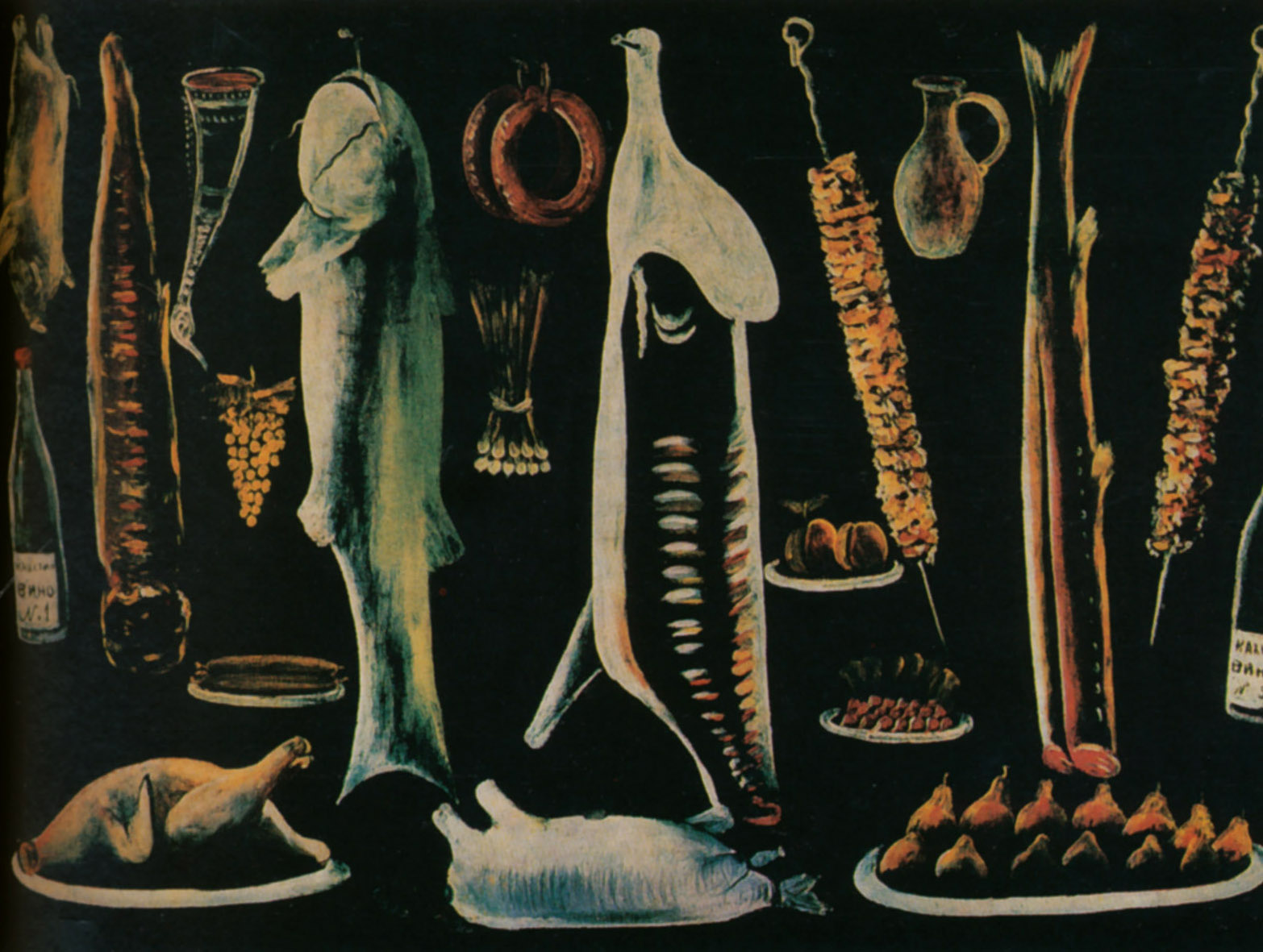 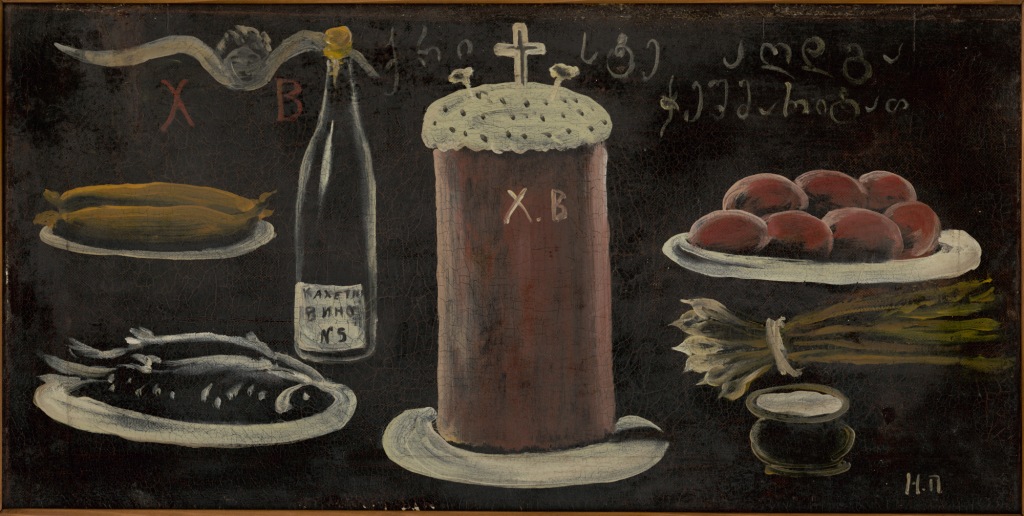 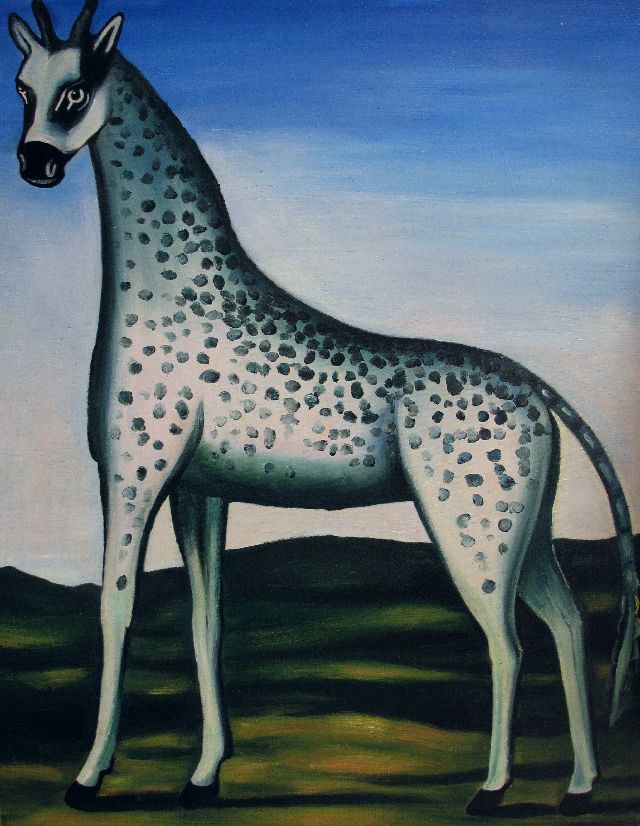 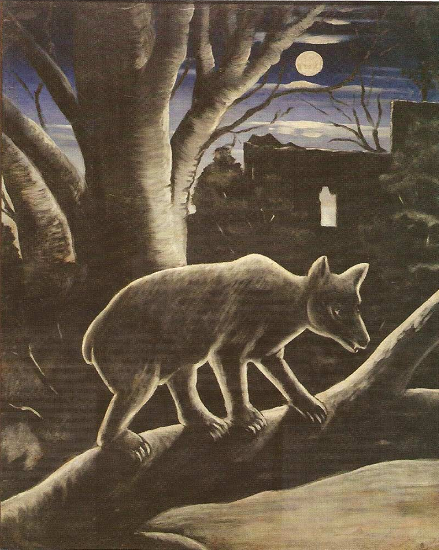 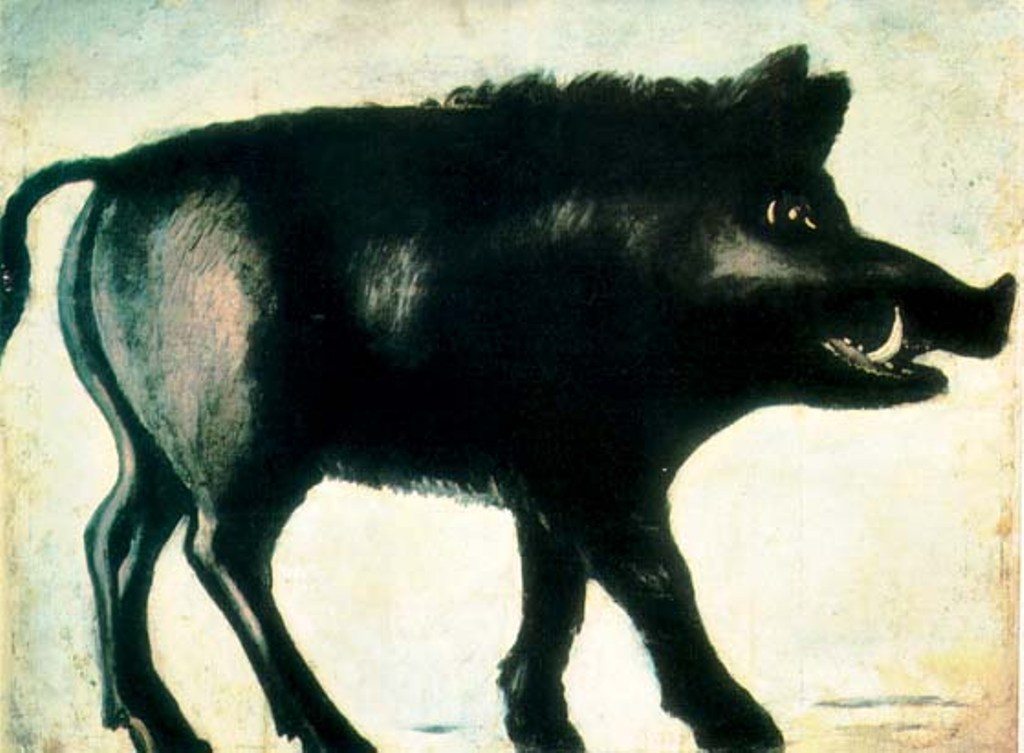 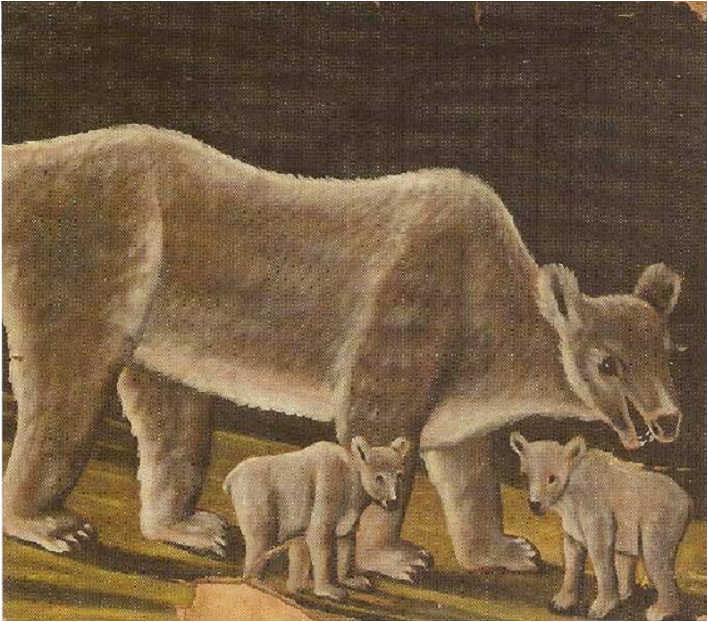 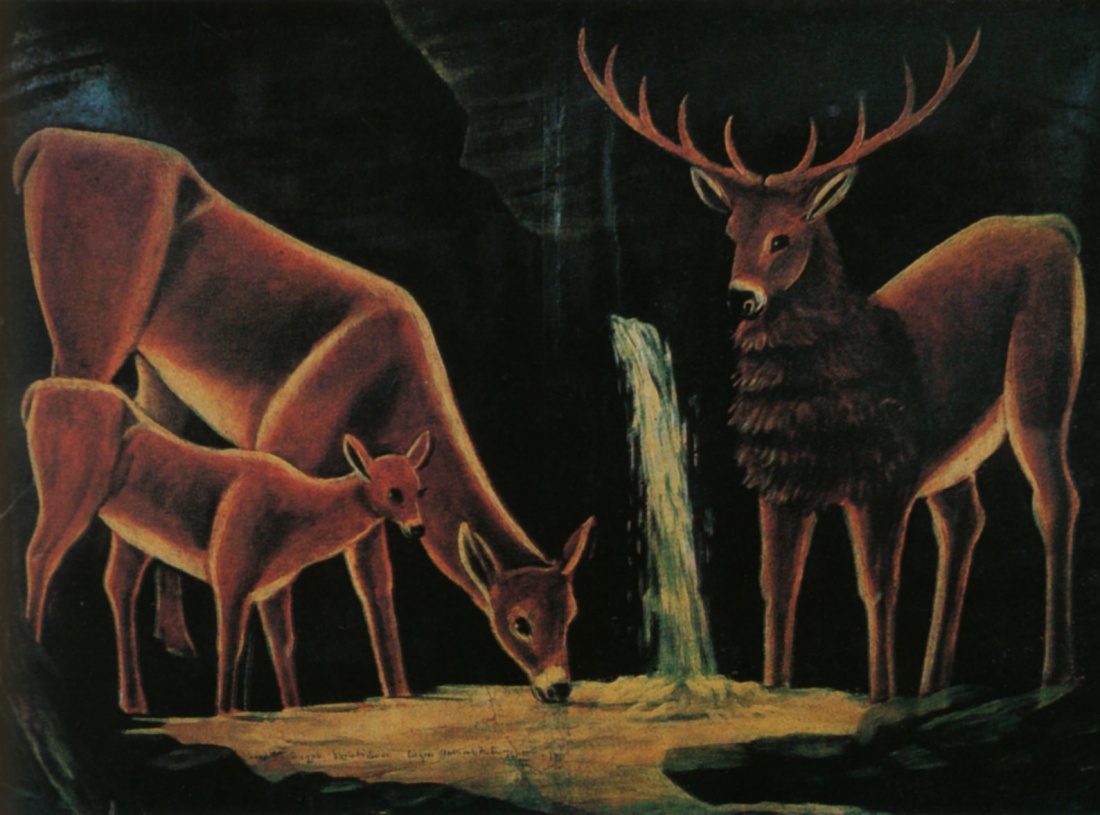 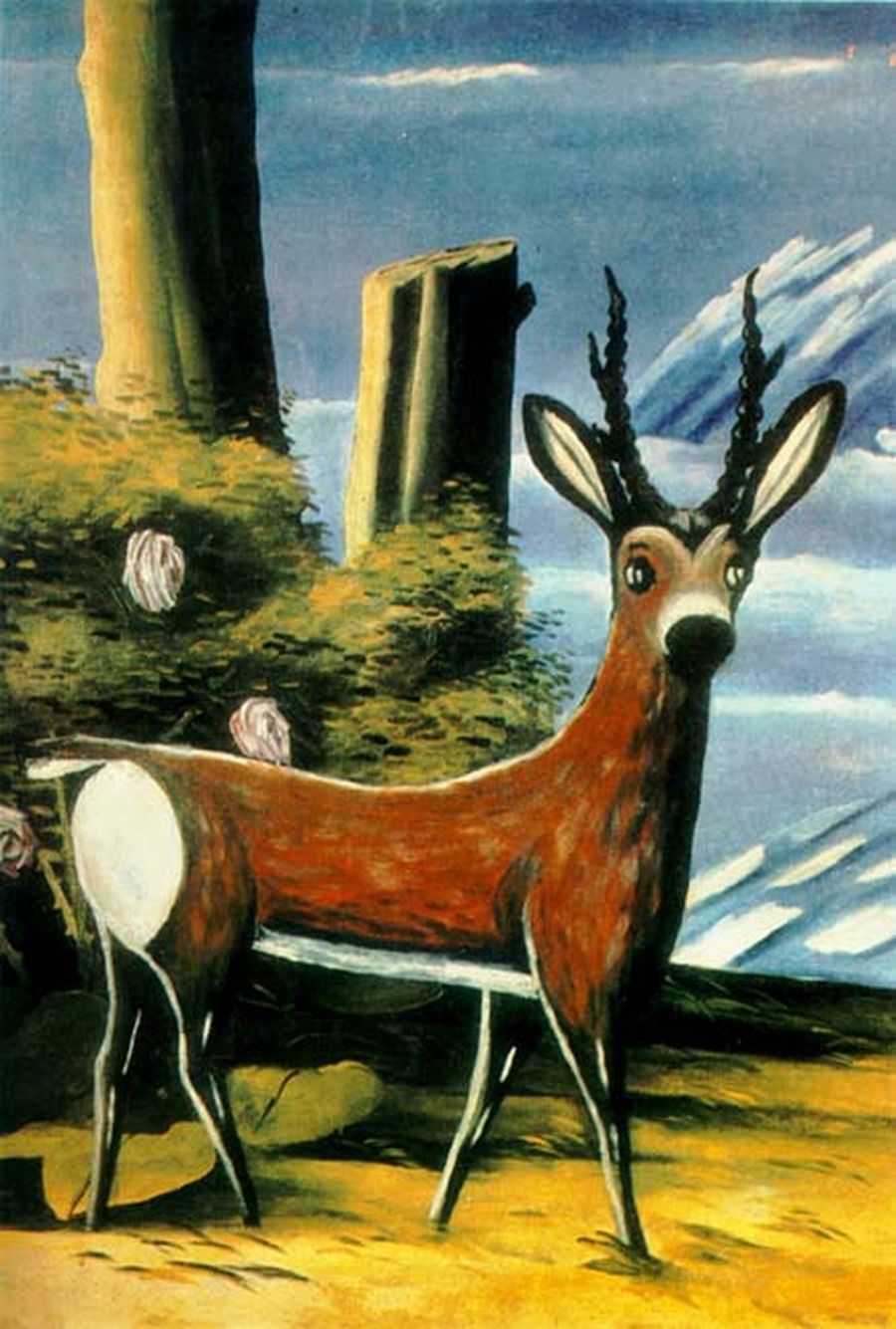 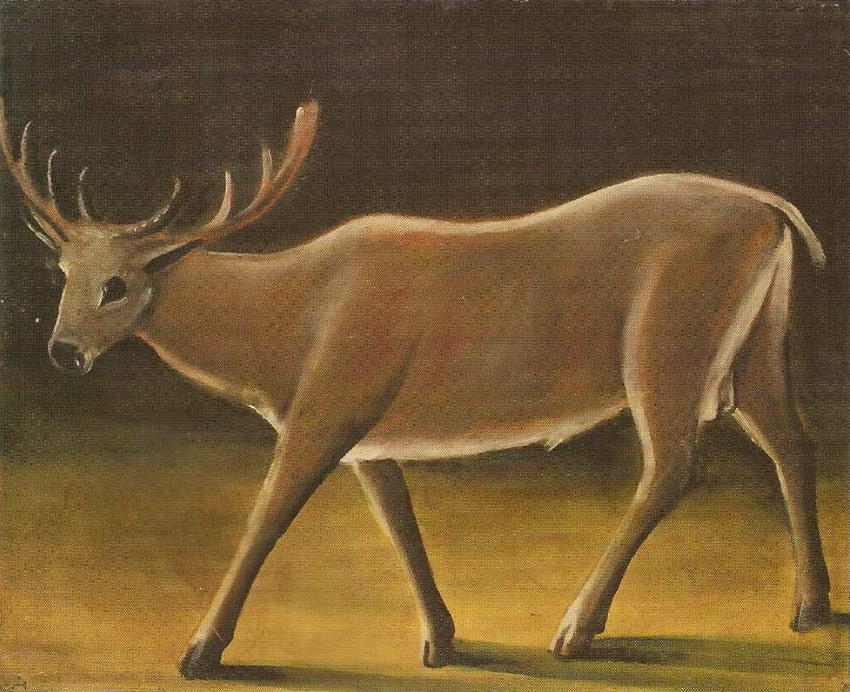 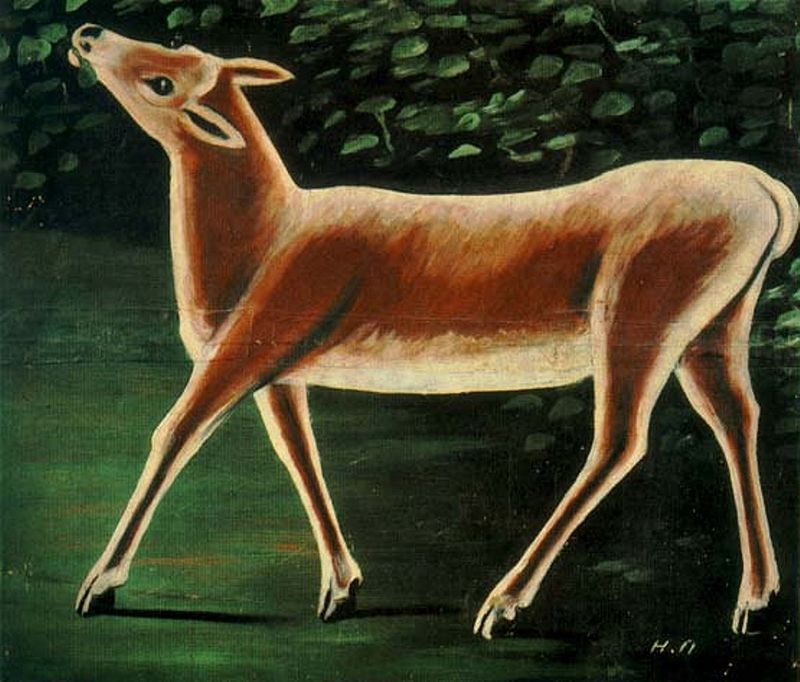 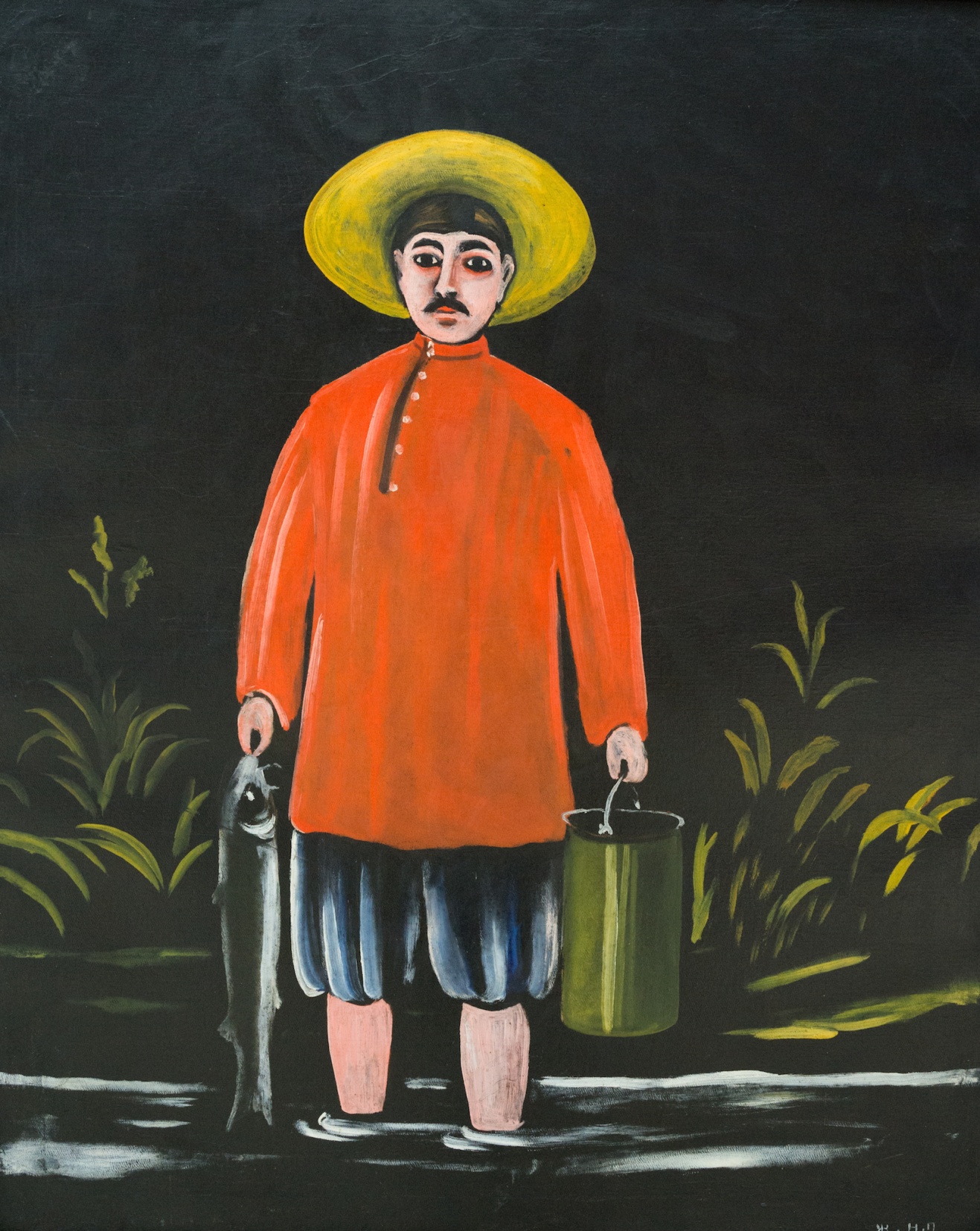 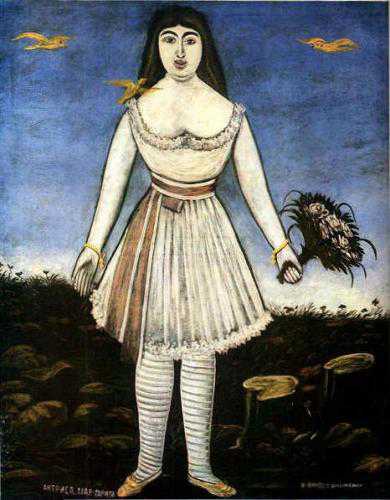